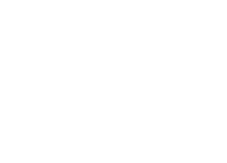 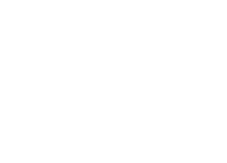 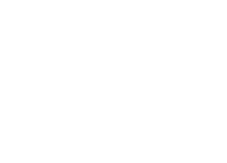 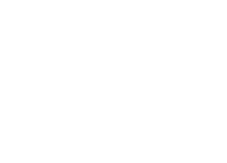 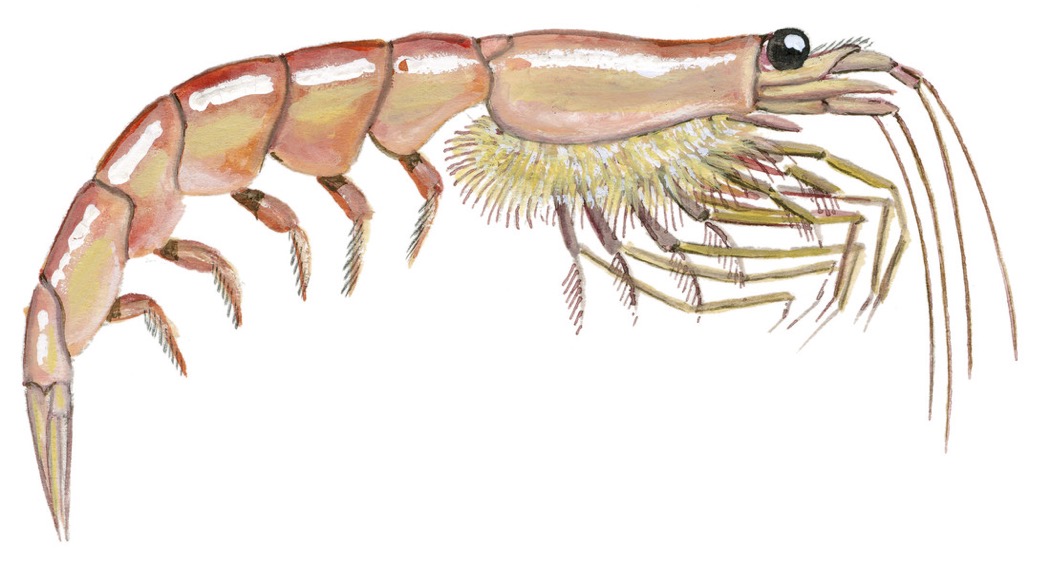 ANTARCTIC KRILL
ANTARCTIC KRILL: FOCUS QUESTIONS
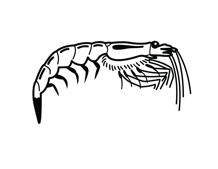 How are Antarctic krill connected through whakapapa? 
What do we know about Antarctic krill?
How are Antarctic Krill connected with other Antarctic marine life?
What role do krill play in climate change?
How would overfishing krill affect other marine life?
How are krill protected from overfishing?
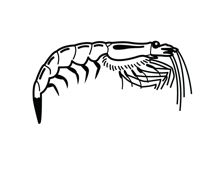 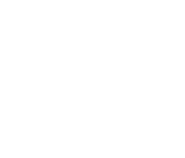 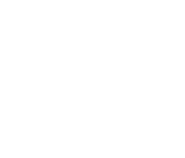 ANTARCTIC KRILLFocusing Question: What do we know about Antarctic Krill?
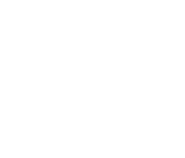 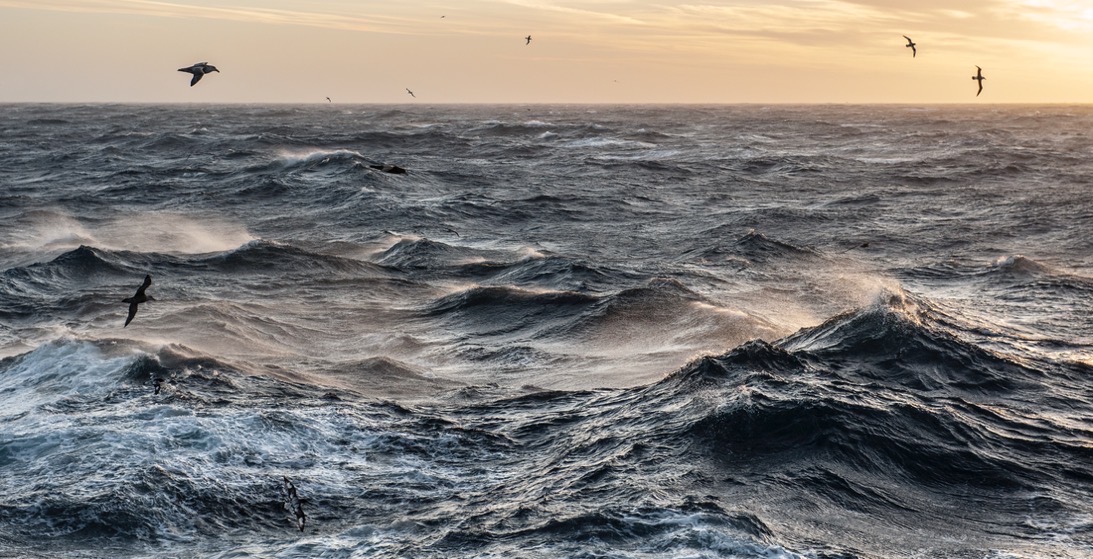 HE PĀTAI / CONSIDER THIS

WHAT DO YOU ALREADY KNOW ABOUT 
KRILL AND OTHER MARINE LIFE IN ANTARCTICA?
[Speaker Notes: TEACHER NOTES
CHECK PRIOR KNOWLEDGE
POSSIBLE INQUIRY QUESTIONS:
What marine creatures live in Antarctica?
Do polar bears live there?
Do penguins live there?
What types of whales are there?
What do whales eat?
What do penguins eat?]
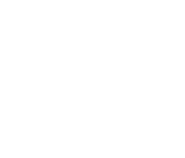 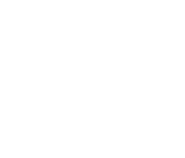 ANTARCTIC KRILLFocusing Question: What do we know about Antarctic Krill?
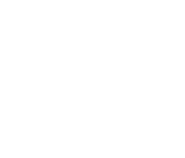 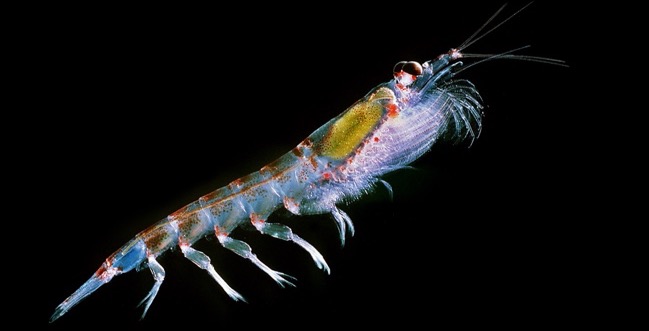 HE PĀTAI / CONSIDER THIS
What is the Māori name for krill?
[Speaker Notes: TEACHER NOTES

ANSWER ON NEXT SLIDE]
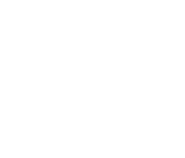 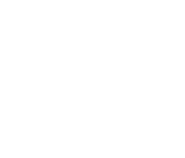 ANTARCTIC KRILLFocusing Question: What do we know about Antarctic Krill?
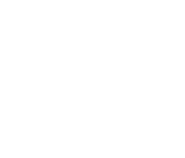 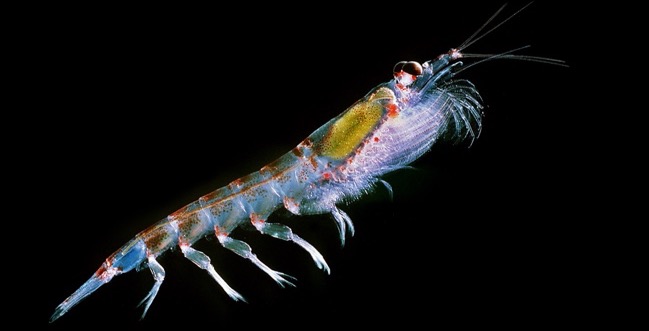 HE PĀTAI / CONSIDER THIS
What is the Māori name for krill?




✓ Kōura rangi or Uraura
Whale-feed, shrimp, krill
[Speaker Notes: TEACHER NOTES

Kōura rangi or Uraura

In Norwegian, the word “krill” means “whale food”!]
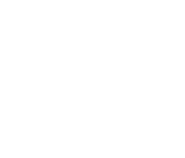 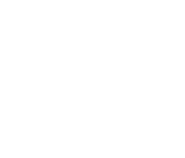 ANTARCTIC KRILLFocusing Question: How are Antarctic krill connected through whakapapa?
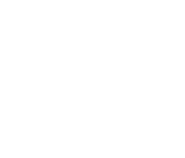 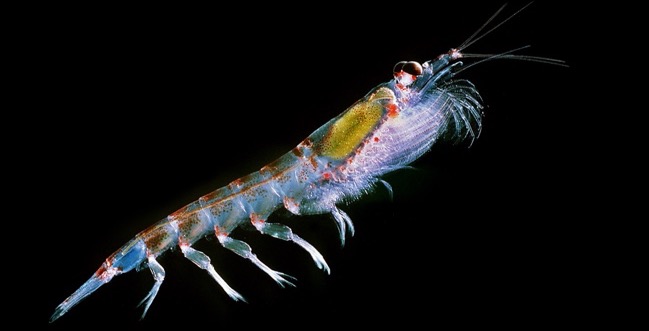 HE PĀTAI / CONSIDER THIS
Are krill more closely related to Tūtewehiwehi or Ikatere?
[Speaker Notes: TEACHER NOTES

ANSWER ON NEXT SLIDE]
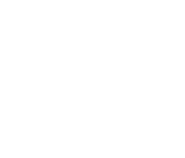 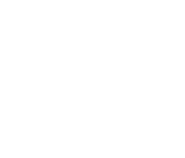 ANTARCTIC KRILLFocusing Question: How are Antarctic krill connected through whakapapa?
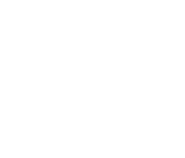 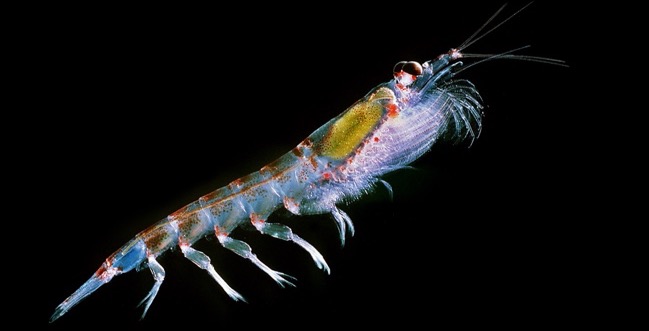 HE PĀTAI / CONSIDER THIS
Are krill more closely related to Tūtewehiwehi or Ikatere?




✓ Ikatere
Ikatere was the son of Punga. 
Punga was the son of Tangaroa. Ikatere travelled to the sea.
[Speaker Notes: TEACHER NOTES

According to one Māori creation tradition the god of the sea and ancestor of fish is Tangaroa, the son of Ranginui (sky father) and Papatūānuku (earth mother). Tangaroa’s son Punga was the father of Ikatere and Tūtewehiwehi. Ikatere went to the sea. He and his children became fish. Tūtewehiwehi journeyed inland,  He and his offspring became reptiles. All sea creatures are part of this whakapapa or family tree. And this whakapapa or family tree connects us, with the ocean and creatures that live there. 

Question: Where did Tūtewehiwehi go and what creatures were his children?
Answer: Inland and the reptiles]
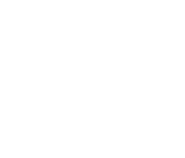 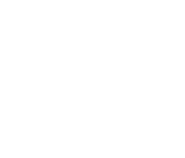 ANTARCTIC KRILLFocusing Question: How are Antarctic krill connected with other marine life?
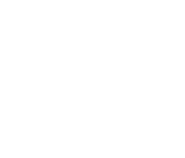 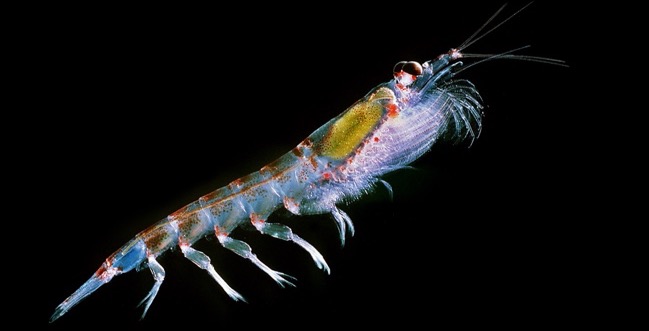 HE PĀTAI / CONSIDER THIS
Are krill more closely related to fish or crabs?
[Speaker Notes: TEACHER NOTES

ANSWER ON NEXT SLIDE]
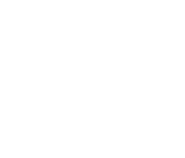 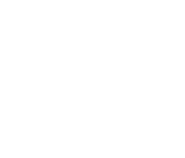 ANTARCTIC KRILLFocusing Question: How are Antarctic krill connected with other marine life?
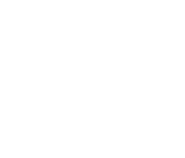 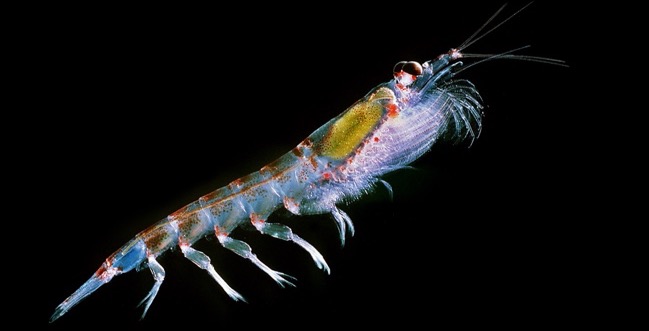 HE PĀTAI / CONSIDER THIS
Are krill more closely related to fish or crabs?




✓ CRABS! 
Like crabs, krill are crustacea
[Speaker Notes: TEACHER NOTES

Arthropods are invertebrates with an exoskeleton, a segmented body and jointed appendages. Crabs and Krill are marine crustaceans (a sub phylum of artrhopoda).]
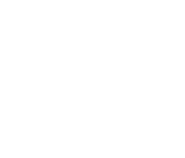 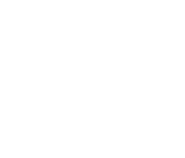 ANTARCTIC KRILLFocusing Question: What do we know about Antarctic Krill?
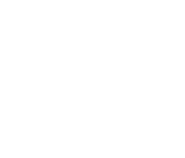 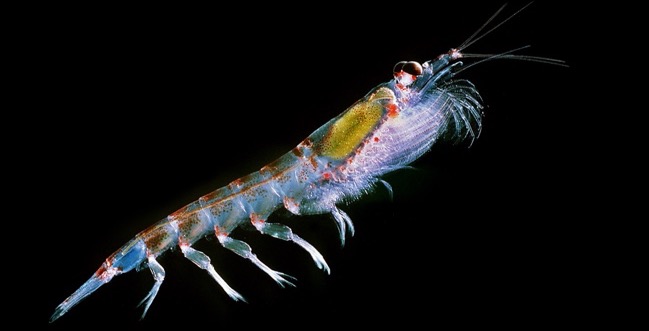 HE PĀTAI / CONSIDER THIS
Take a guess – How big are Antarctic Krill?
[Speaker Notes: TEACHER NOTES

ANSWER ON NEXT SLIDE]
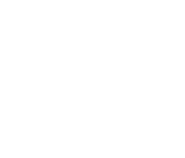 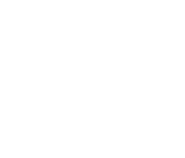 ANTARCTIC KRILLFocusing Question: What do we know about Antarctic Krill?
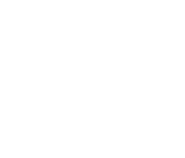 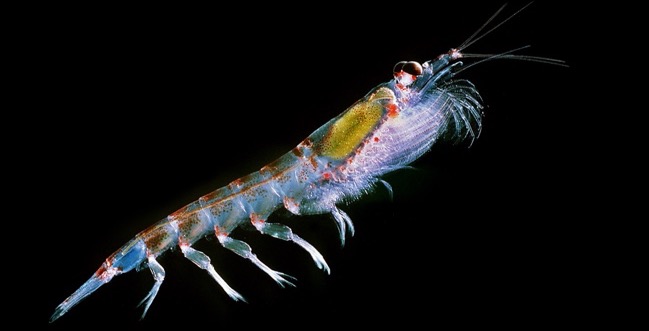 HE PĀTAI / CONSIDER THIS
Take a guess – how big are Antarctic Krill?





✓ 5 - 6 cm! Antarctic krill grow up to 6cm in length and can weigh 1 gram. When considering all animals that live in the ocean, this makes them average size (by weight).
[Speaker Notes: TEACHER NOTES

Antarctic krill grow up to 6cm in length and can weigh 1 gram. When considering all animals that live in the ocean, this actually makes them an average size (by weight).

Whilst krill are zooplankton they aren’t tiny.  Antarctic krill have the scientific name Euphausia superba.  This name suggests they are one of the biggest (most superb!) of krill species! 

They are about the size of an adult human little finger.  They are also bigger than many commonly sold shrimp species.

https://www.wwf.org.uk/learn/fascinating-facts/antarctic-krill]
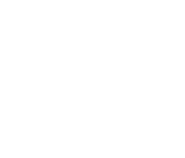 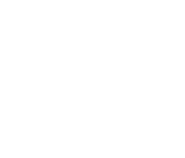 ANTARCTIC KRILLFocusing Question: What do we know about Antarctic Krill?
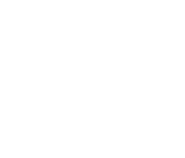 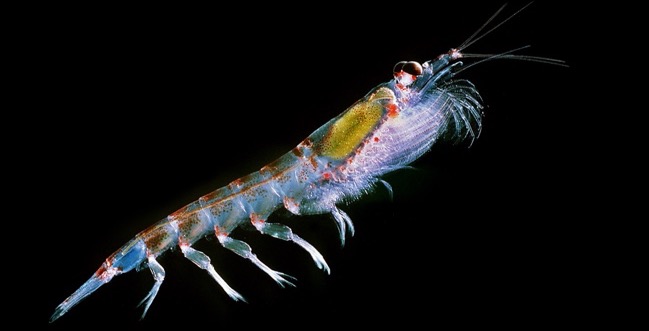 HE PĀTAI / CONSIDER THIS
Take a guess 
– Can Antarctic Krill be seen from space?
[Speaker Notes: TEACHER NOTES

ANSWER ON NEXT SLIDE]
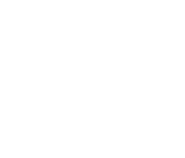 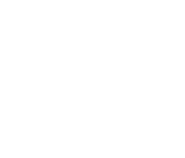 ANTARCTIC KRILLFocusing Question: What do we know about Antarctic Krill?
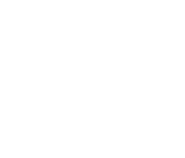 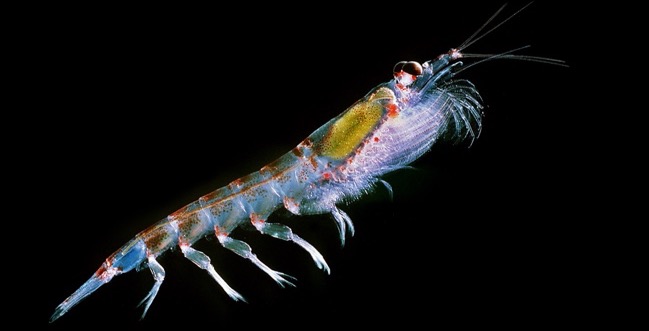 HE PĀTAI / CONSIDER THIS
Take a guess 
– Can Antarctic Krill be seen from space?


✓ YES! Antarctic krill super swarms
(tens of kilometers wide) are seen from space!
[Speaker Notes: TEACHER NOTES

Antarctic krill form super-swarms that can be tens of kilometres wide and over one hundred metres deep. This amazing spectacle can be seen from space. https://www.wwf.org.uk/learn/fascinating-facts/antarctic-krill]
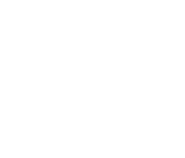 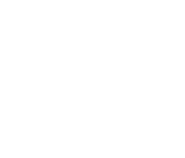 ANTARCTIC KRILLFocusing Question: What do we know about Antarctic Krill?
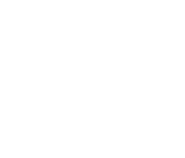 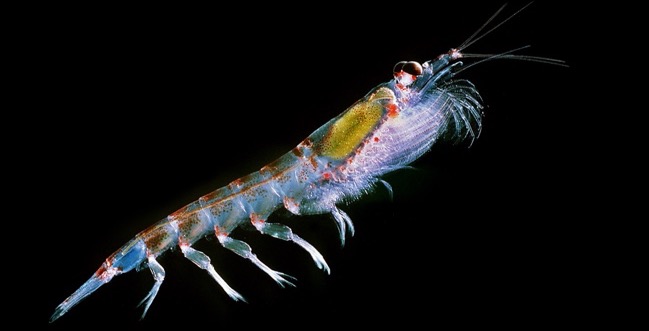 HE PĀTAI / CONSIDER THIS
Take a guess 
– Can Antarctic Krill glow in the dark?
[Speaker Notes: TEACHER NOTES

ANSWER ON NEXT SLIDE]
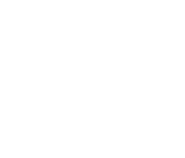 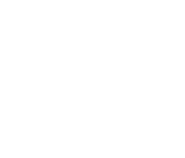 ANTARCTIC KRILLFocusing Question: What do we know about Antarctic Krill?
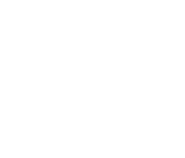 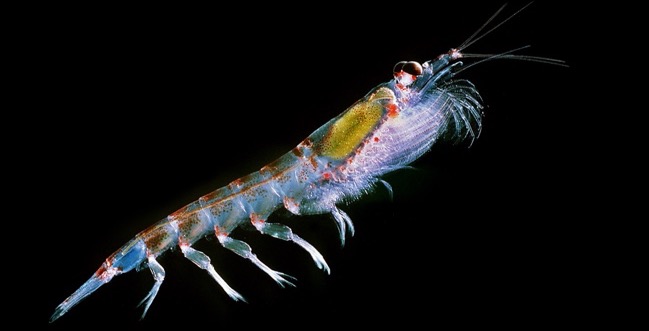 HE PĀTAI / CONSIDER THIS
Take a guess 
– Can Antarctic Krill glow in the dark?


✓ YES! They are bioluminescent!
Which means they produce light
[Speaker Notes: TEACHER NOTES

Antarctic krill (and other krill species) are bioluminescent, meaning they produce light. Possible reasons for this production of light from specially adapted organs include communication and camouflage. https://www.wwf.org.uk/learn/fascinating-facts/antarctic-krill]
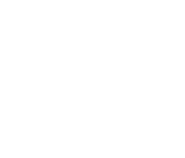 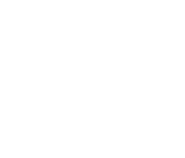 ANTARCTIC KRILLFocusing Question: What do we know about Antarctic Krill?
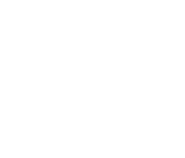 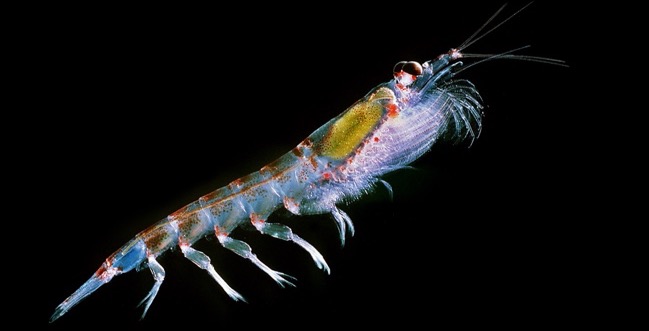 HE PĀTAI / CONSIDER THIS
Take a guess 
– Can Antarctic Krill dive deep?
[Speaker Notes: TEACHER NOTES

ANSWER ON NEXT SLIDE]
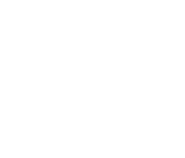 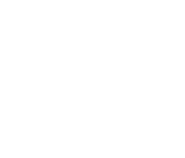 ANTARCTIC KRILLFocusing Question: What do we know about Antarctic Krill?
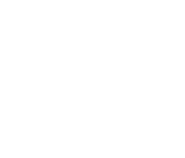 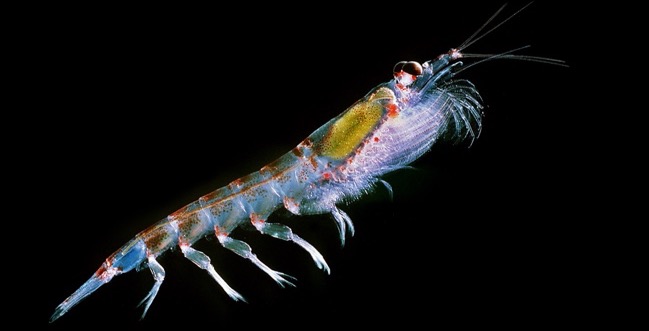 HE PĀTAI / CONSIDER THIS
Take a guess 
- Can Antarctic Krill dive deep?


✓ YES! Recent research says yes, 
they dive to abyssal depths – over 2,000 metres deep.
[Speaker Notes: TEACHER NOTES

Until recently, scientific study of Antarctic krill largely focused on the top 250 metres of the ocean. Most krill are found here.  They are in found in the shallower waters as they feed on phytoplankton – which need light. BUT research is increasingly showing that krill do swim down to visit the seafloor at depths of over 2,000 metres in what is known as the ‘abyssal zone’ of the ocean. https://www.wwf.org.uk/learn/fascinating-facts/antarctic-krill]
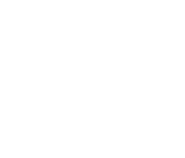 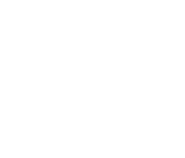 ANTARCTIC KRILLFocusing Question: How are krill connected with other marine life?
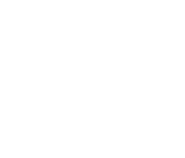 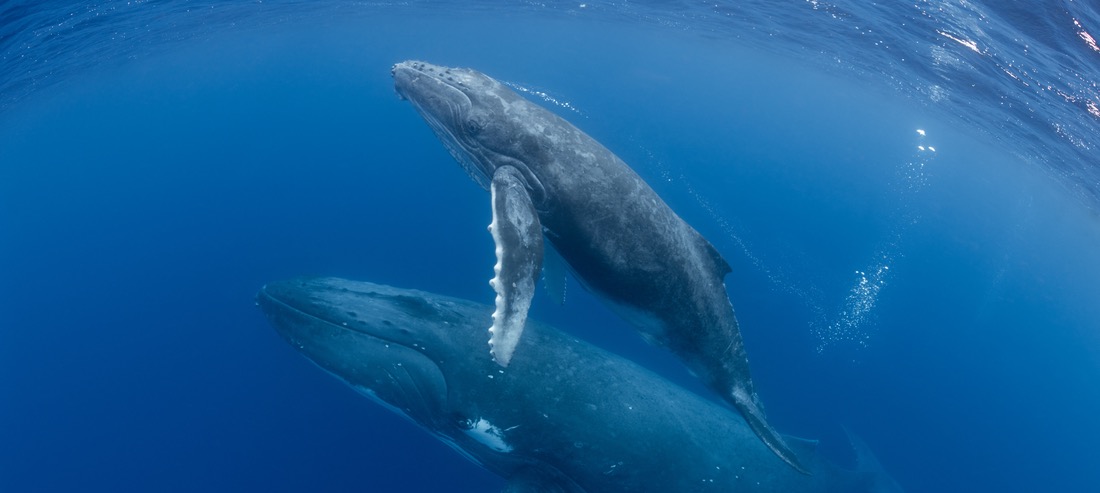 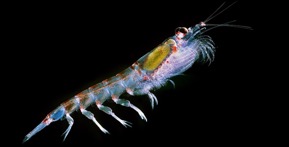 HE PĀTAI / CONSIDER THIS
Take a guess 
– Which of the following animals eat krill?
[Speaker Notes: TEACHER NOTES

ANSWER ON NEXT SLIDE]
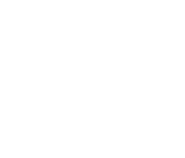 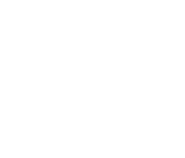 ANTARCTIC KRILLFocusing Question: How are krill connected with other marine life?
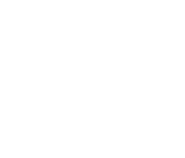 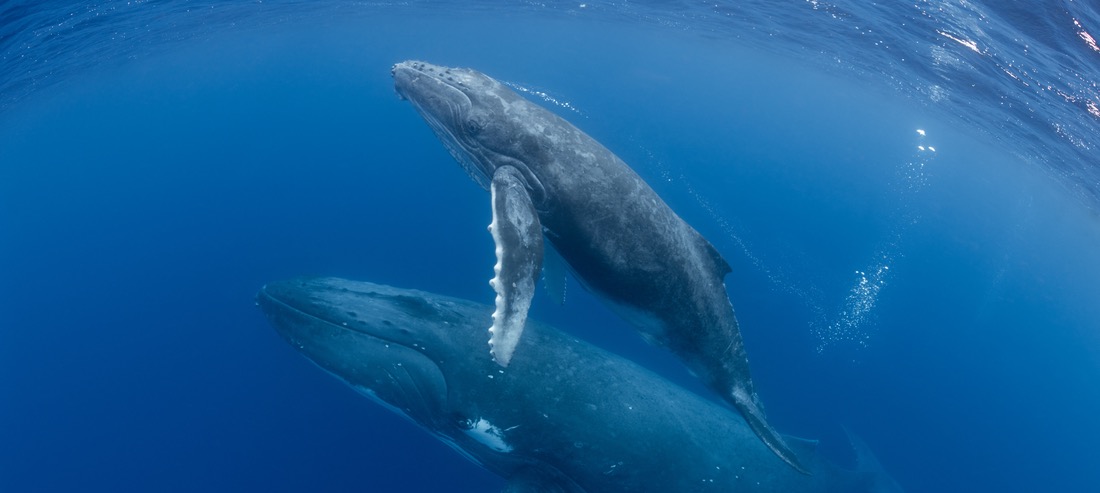 HE PĀTAI / CONSIDER THIS
Take a guess 
– Which of the following animals eat krill?





✓ ALL OF THE ABOVE: Krill are eaten by 
penguins, seals, whales, seabirds, fish, and squid
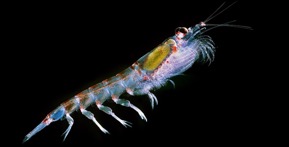 [Speaker Notes: TEACHER NOTES

See https://www.worldwildlife.org/magazine/issues/fall-2019/articles/the-whales-of-antarctica]
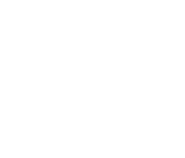 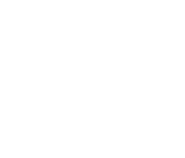 ANTARCTIC KRILLFocusing Question: How are krill connected with other marine life?
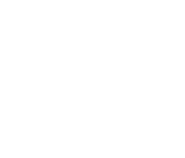 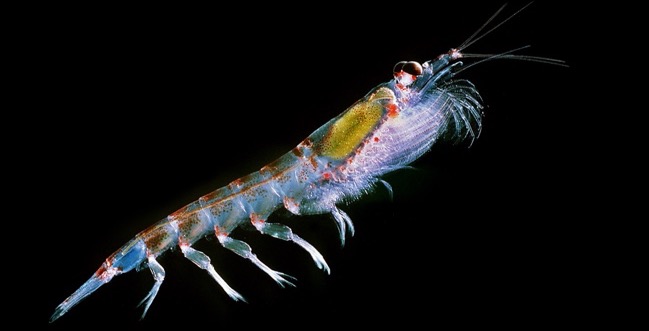 HE PĀTAI / CONSIDER THIS
Take a guess 
– What do krill eat?
[Speaker Notes: TEACHER NOTES

ANSWER ON NEXT SLIDE]
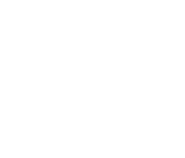 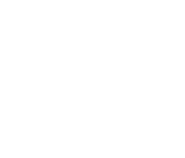 ANTARCTIC KRILLFocusing Question: How are krill connected with other marine life?
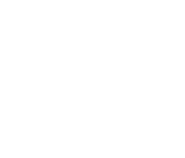 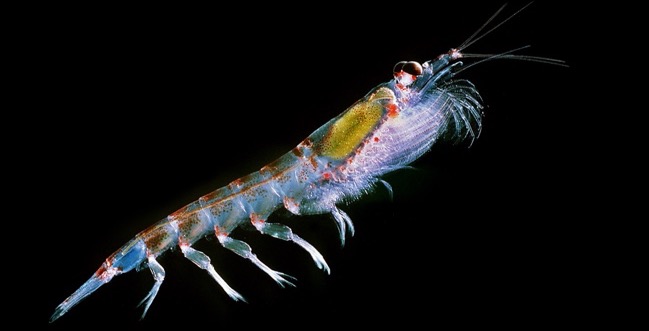 HE PĀTAI / CONSIDER THIS
Take a guess 
– What do krill eat?


✓ PHYTOPLANKTON & ZOOPLANKTON: Krill eat mainly phytoplankton & some zooplankton
[Speaker Notes: TEACHER NOTES

Krill are important in the food chain because they feed on phytoplankton, and to a lesser extent zooplankton, making nutrients available to other animals for which krill make up the largest part of their diet. For this reason, krill are considered a keystone species in the Southern Ocean ecosystem. https://40years.ccamlr.org/ecosystem-based-management-of-krill-fishery/]
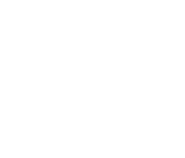 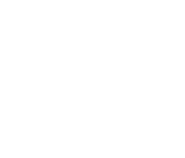 ANTARCTIC KRILLFocusing Question: What do we know about krill?
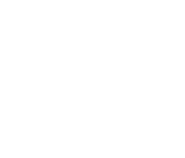 Anatomy of Antarctic Krill:
Uwe Kils
[Speaker Notes: TEACHER NOTES

Krill are important in the food chain because they feed on phytoplankton, and to a lesser extent zooplankton, making nutrients available to other animals for which krill make up the largest part of their diet. For this reason, krill are considered a keystone species in the Southern Ocean ecosystem. https://40years.ccamlr.org/ecosystem-based-management-of-krill-fishery/]
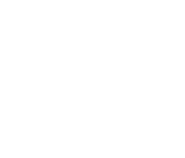 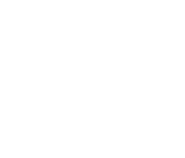 ANTARCTIC KRILLFocusing Question: How are Antarctic krill connected with other marine life?
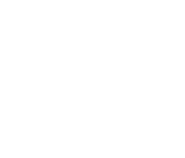 HE PĀTAI / CONSIDER THIS
The ‘food chain’ connects marine creatures 
Marine creatures depend on one another!
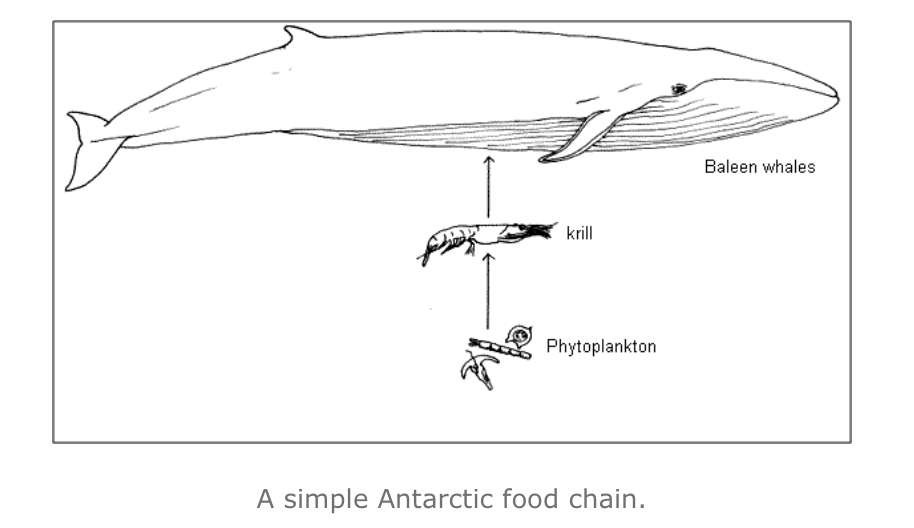 Source: LEARNZ.org.nz
[Speaker Notes: TEACHER NOTES

THE BIGGEST ANIMAL THAT HAS EVER LIVED – THE ANTARCTIC BLUE WHALE - DEPENDS ON KRILL
The majority of blue whales in the Southern Ocean feed mainly on Antarctic krill for six months of the year, before migrating thousands of kilometres north to breed, during which time they do not feed.  It has been estimated that a single blue whale can consume 3.6 million krill in one day!

https://www.wwf.org.uk/learn/fascinating-facts/antarctic-krill]
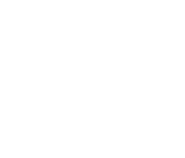 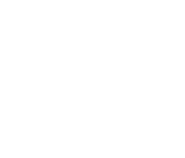 ANTARCTIC KRILLFocusing Question: How are Antarctic krill connected with other marine life?
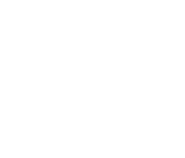 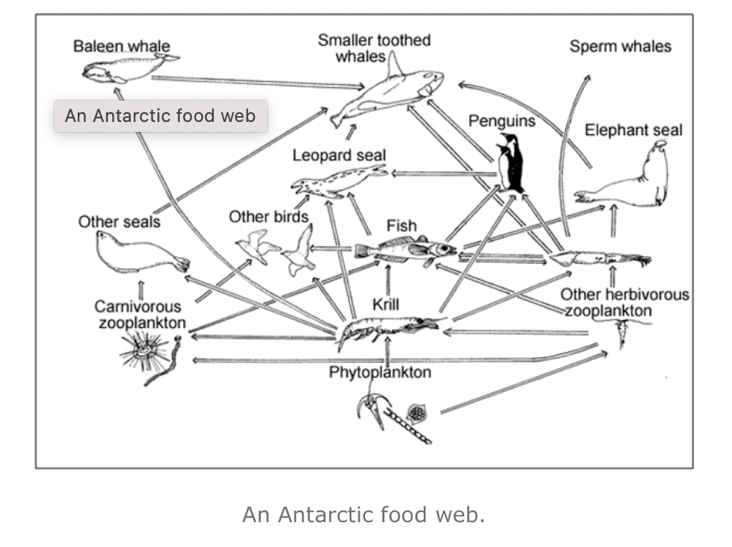 HE PĀTAI / CONSIDER THIS
Use this food web to consider how:
Krill are connected to baleen whales
Krill are connected to small toothed whales
Phytoplankton are connected to baleen whales
Phytoplankton are connected to sperm whales
Source: LEARNZ.org.nz
[Speaker Notes: TEACHER NOTES


It is estimated that in one day, a single crabeater seal can consume 11,000 krill, and a single Adélie penguin can consume 1,200 krill! 

https://www.wwf.org.uk/learn/fascinating-facts/antarctic-krill]
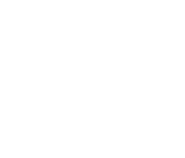 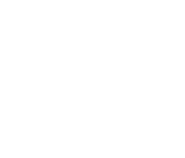 ANTARCTIC KRILLFocusing Question: How are Antarctic krill connected with other marine life?
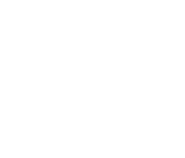 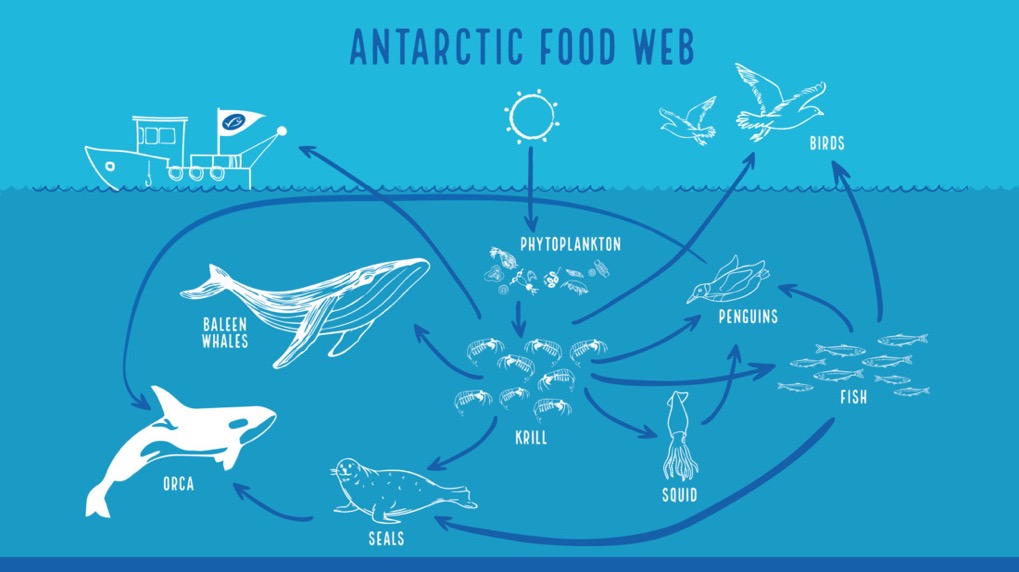 HE PĀTAI / CONSIDER THIS
Use this food web to consider 
How krill are connected to people?
What happens if we fish too much krill?
[Speaker Notes: TEACHER NOTES


It is estimated that in one day, a single crabeater seal can consume 11,000 krill, and a single Adélie penguin can consume 1,200 krill! 

https://www.wwf.org.uk/learn/fascinating-facts/antarctic-krill]
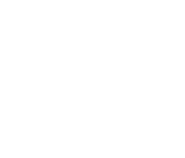 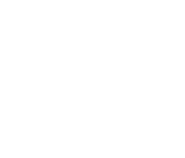 ANTARCTIC KRILLFocusing Question: What role do krill play in climate and climate change?
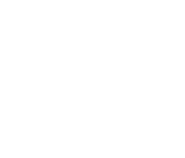 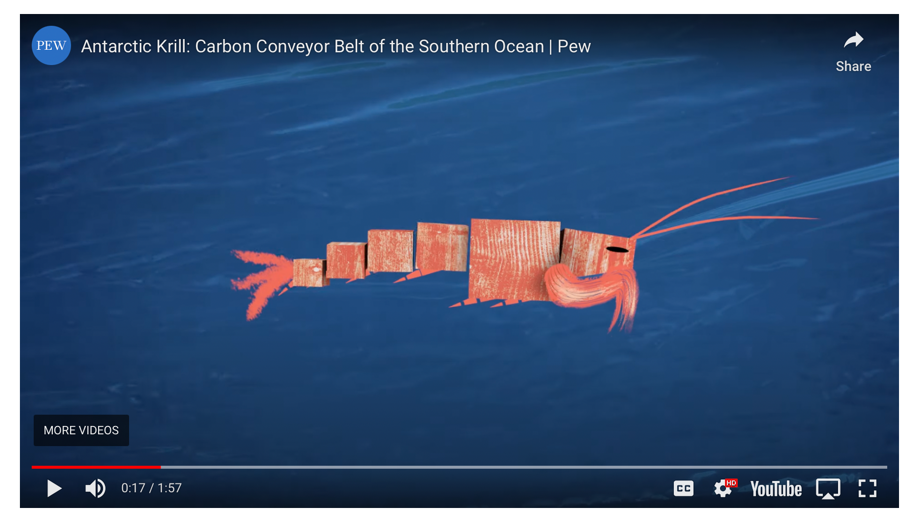 MĀTAKI TĒNEI / WATCH THIS
The role of krill in climate change [1.57]
[Speaker Notes: TEACHER NOTES

Film link: https://www.youtube.com/watch?v=hlGRFrWLZ_w&t=17s]
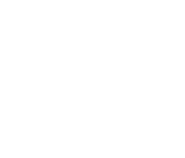 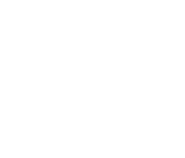 ANTARCTIC KRILLFocusing Question: What role do krill play in climate and climate change?
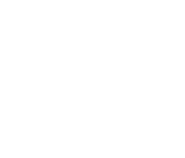 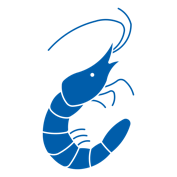 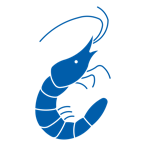 HE PĀTAI / CONSIDER THIS
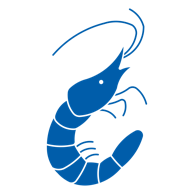 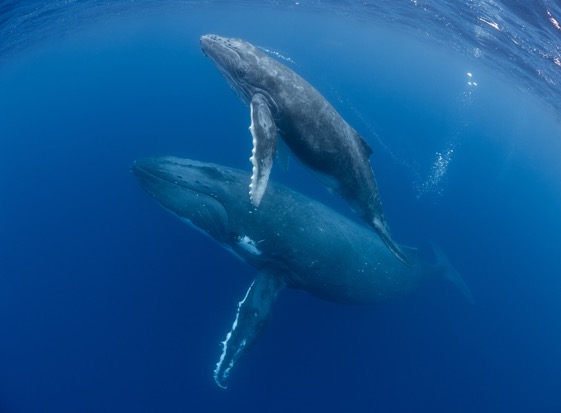 Krill
WHAT’S THE CONNECTION 
BETWEEN KRILL, 
WHALE POOP & CLIMATE CHANGE?
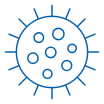 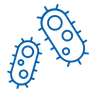 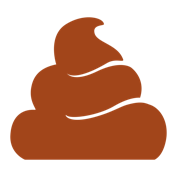 Phytoplankton
Whales Poo
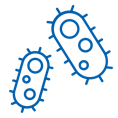 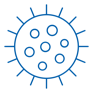 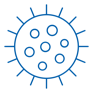 [Speaker Notes: TEACHER NOTES

Key points:

Phytoplankton removes CO from atmosphere through photosynthesis.
Uneaten phytoplankton eventually die and sink transferring the carbon to the deep sea.
Phytoplankton need iron to thrive.
The concentration of iron in whale faeces is more than 10 million times higher than seawater concentrations. 
So whale poop acts as a fertiliser that increases phytoplankton growth, leading to a more productive ecosystem and enhanced atmospheric carbon dioxide removal.

See also:

https://www.youtube.com/watch?v=M18HxXve3CM&t=20s

Background reading:
https://www.theguardian.com/environment/georgemonbiot/2014/dec/12/how-whale-poo-is-connected-to-climate-and-our-lives 

https://www.bbc.com/future/article/20210119-why-saving-whales-can-help-fight-climate-change]
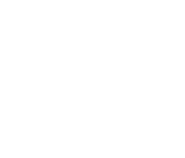 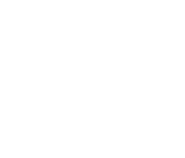 ANTARCTIC KRILLFocusing Question: How would overfishing Antarctic krill affect other marine life?
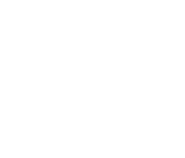 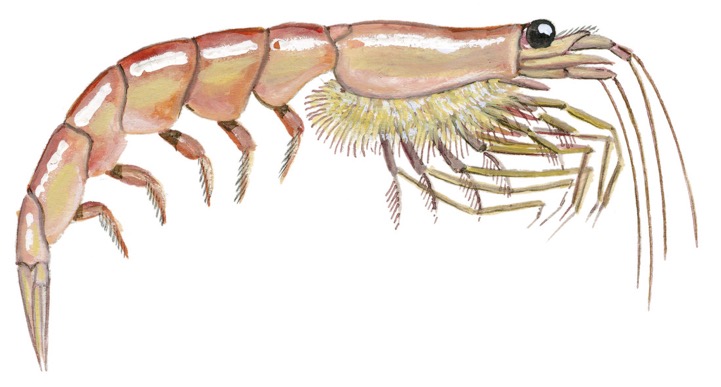 KŌRERORERO / DISCUSSION
Krill are critical to the entire Antarctic food web
Overfishing krill could:
Threaten all Antarctica life forms
Accelerate climate change
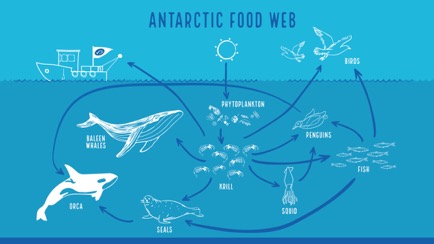 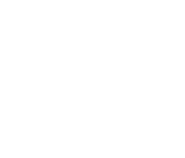 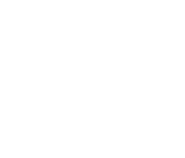 ANTARCTIC KRILLFocusing Question: Good News! How are krill protected from overfishing?
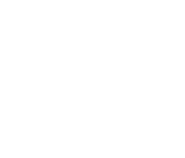 KŌRERORERO / DISCUSSION
The good news!
25 countries signed up to CCAMLR (Commission for the Conservation of Antarctic Marine Living Resources)
CCAMLR works to prevent over exploitation of krill and other Antarctic marine life
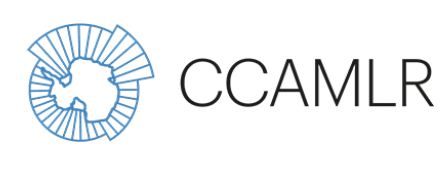 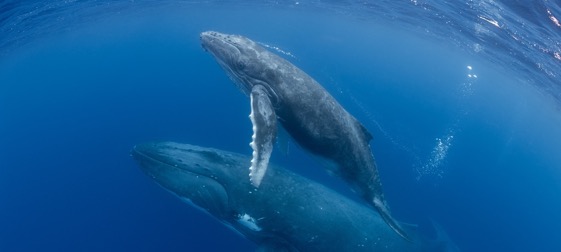 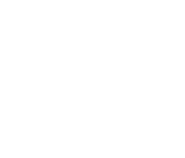 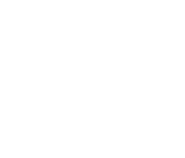 ANTARCTIC KRILLFocusing Question: Good News! How are krill protected from overfishing?
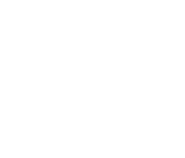 KŌRERORERO / DISCUSSION
CCAMLR rules require:
trawlers to stay largely confined to four areas off the Antarctic Peninsula
with a seasonal catch capped at 620,000 tonnes - less than 2% of total Antarctic Krill
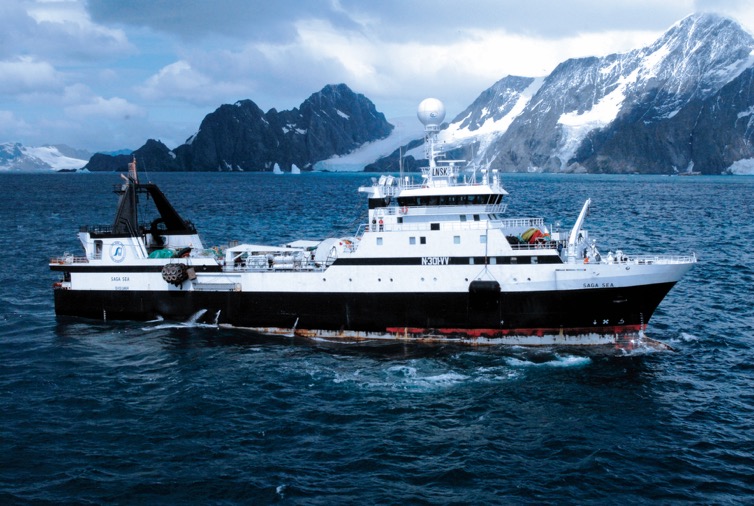 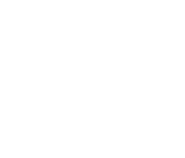 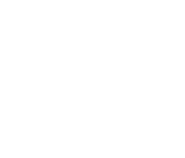 ANTARCTIC KRILLFocusing Question: Good News! How are krill protected from overfishing?
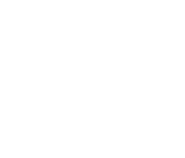 KŌRERORERO / DISCUSSION
Current regulated Antarctic krill fishing is under the seasonal catch limit of 620,000 tonnes
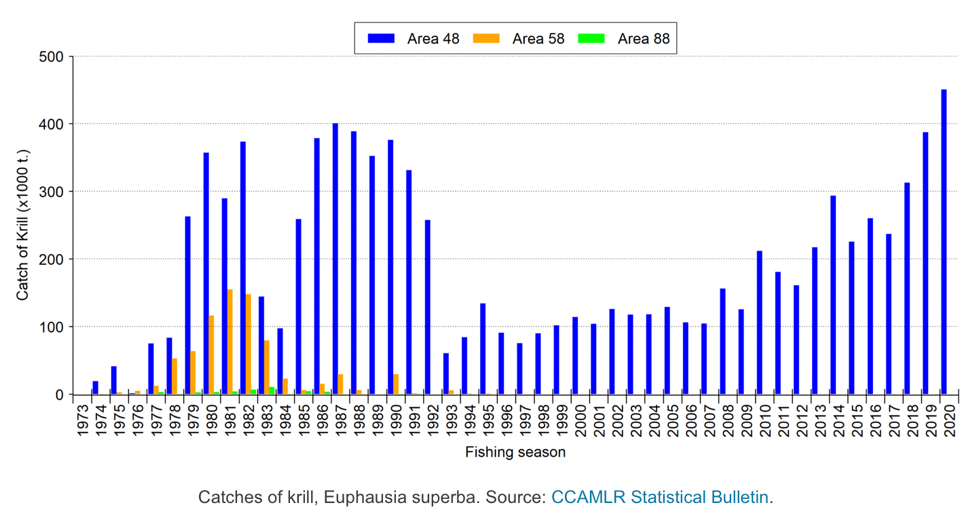 Graph: CCAMLR
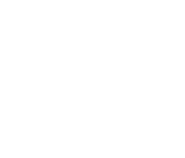 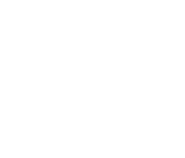 ANTARCTIC KRILLFocusing Question: Good News! How are krill protected from overfishing?
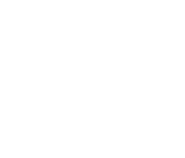 KŌRERORERO / DISCUSSION
Major Antarctic krill fishing companies, including Aker BioMarine, have formed the Association of Responsible Krill Harvesting Companies (ARK)
ARK aims to foster the sustainable fishery of Antarctic krill
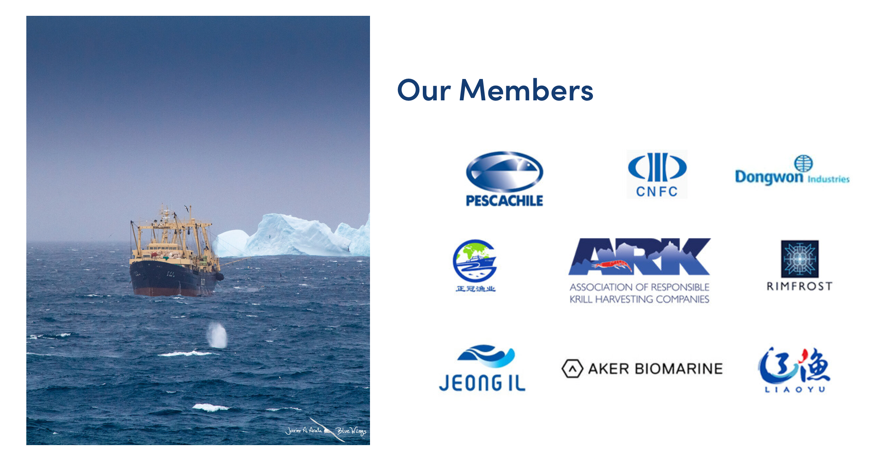 [Speaker Notes: https://www.ark-krill.org]
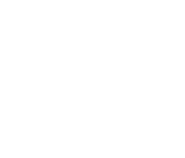 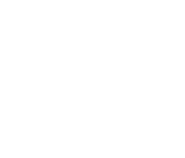 ANTARCTIC KRILLFocusing Question: Good News! How are krill protected from overfishing?
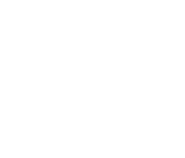 KŌRERORERO / DISCUSSION
Eight krill fishing companies in 2018 pledged to stay at least 30 km away from key penguin breeding colonies during incubation and chick-rearing season
Global Fishing Watch, a monitoring agency, found that since 2019 the trawlers in operation have upheld that promise
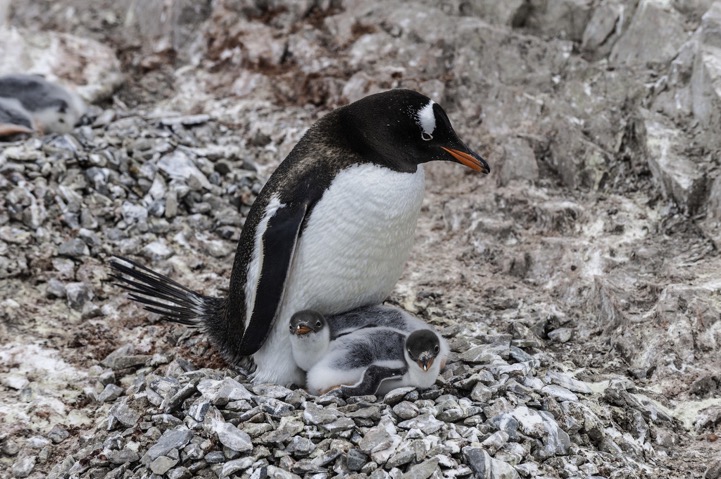 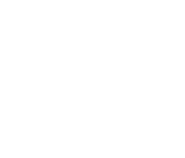 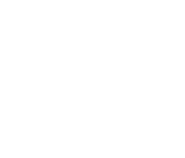 ANTARCTIC KRILLFocusing Question: Good News! How are krill protected from overfishing?
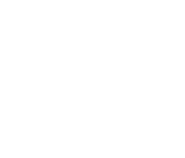 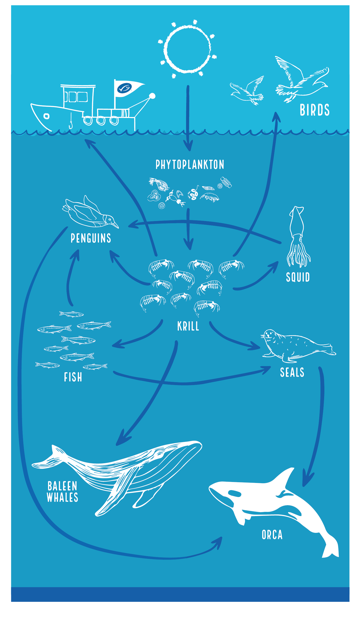 KŌRERORERO / DISCUSSION
Much of the regulated krill fishery in Antarctica has now been assessed against the Marine Stewardship Council sustainable fishery standard and certified sustainable by the Marine Stewardship Council
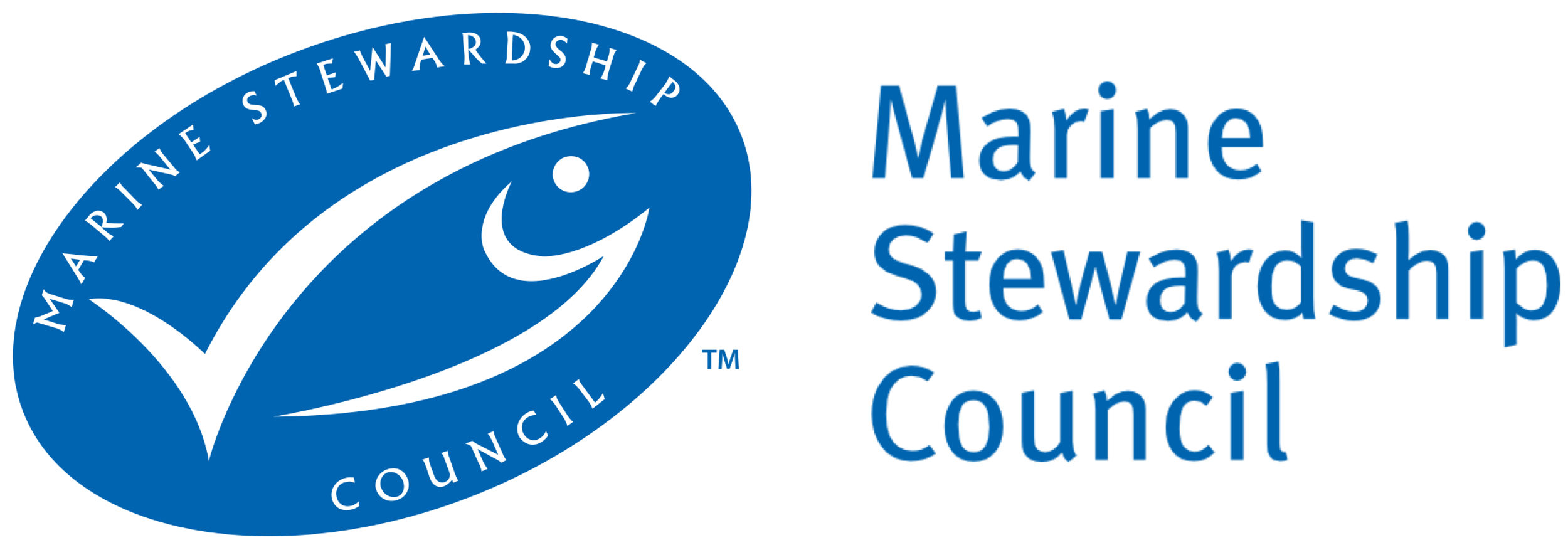 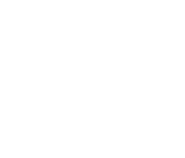 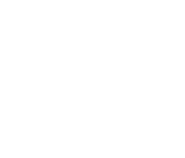 ANTARCTIC KRILLFocusing Question: What have we learnt?
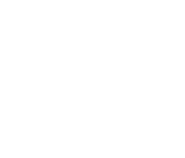 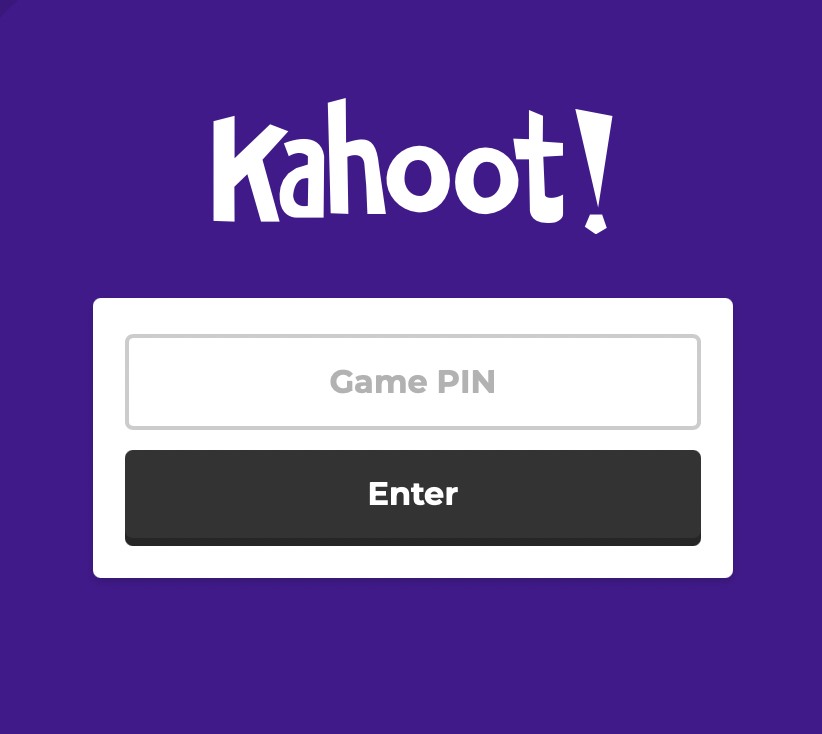 MAHI / ACTIVITY
Test your knowledge using one or both of the following Kahoot!:

Antarctic Krill Kahoot

Antarctic Krill Fishing Kahoot!